Adaptívna spätná väzba vo webovom systéme
Marek Grznár
vedúci: Martin Labaj
Adaptívna spätná väzba
Sledovať používateľovo správanie (implicitná spätná väzba)
Zber náročnosti na základe hodnotenia (explicitná spätná väzba)
Návrh Interakcie
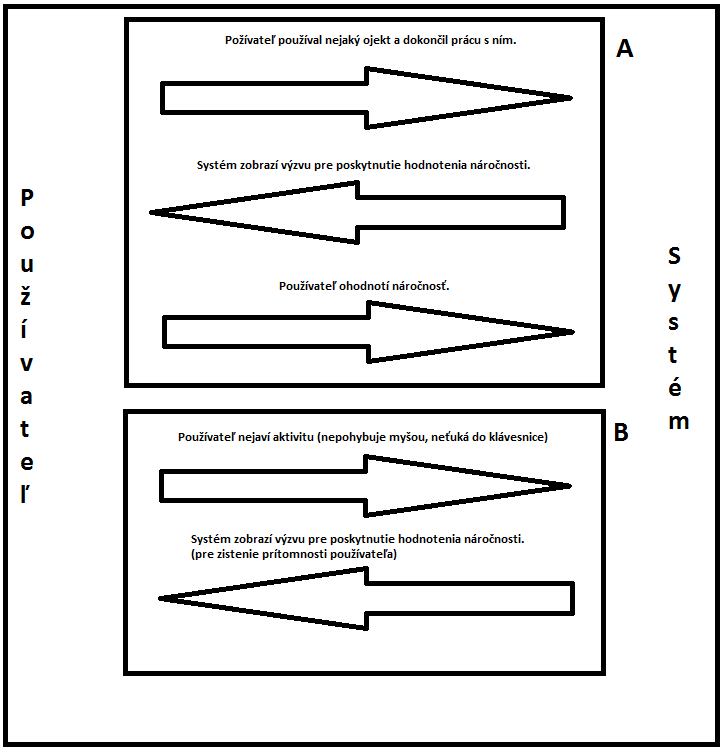 Re-rating
Overenie
Systém ALeF –predmet PSI
Porovnanie dvoch skupín používateľov